Santorini, Grčka, 20.- 27. svibnja 2018.
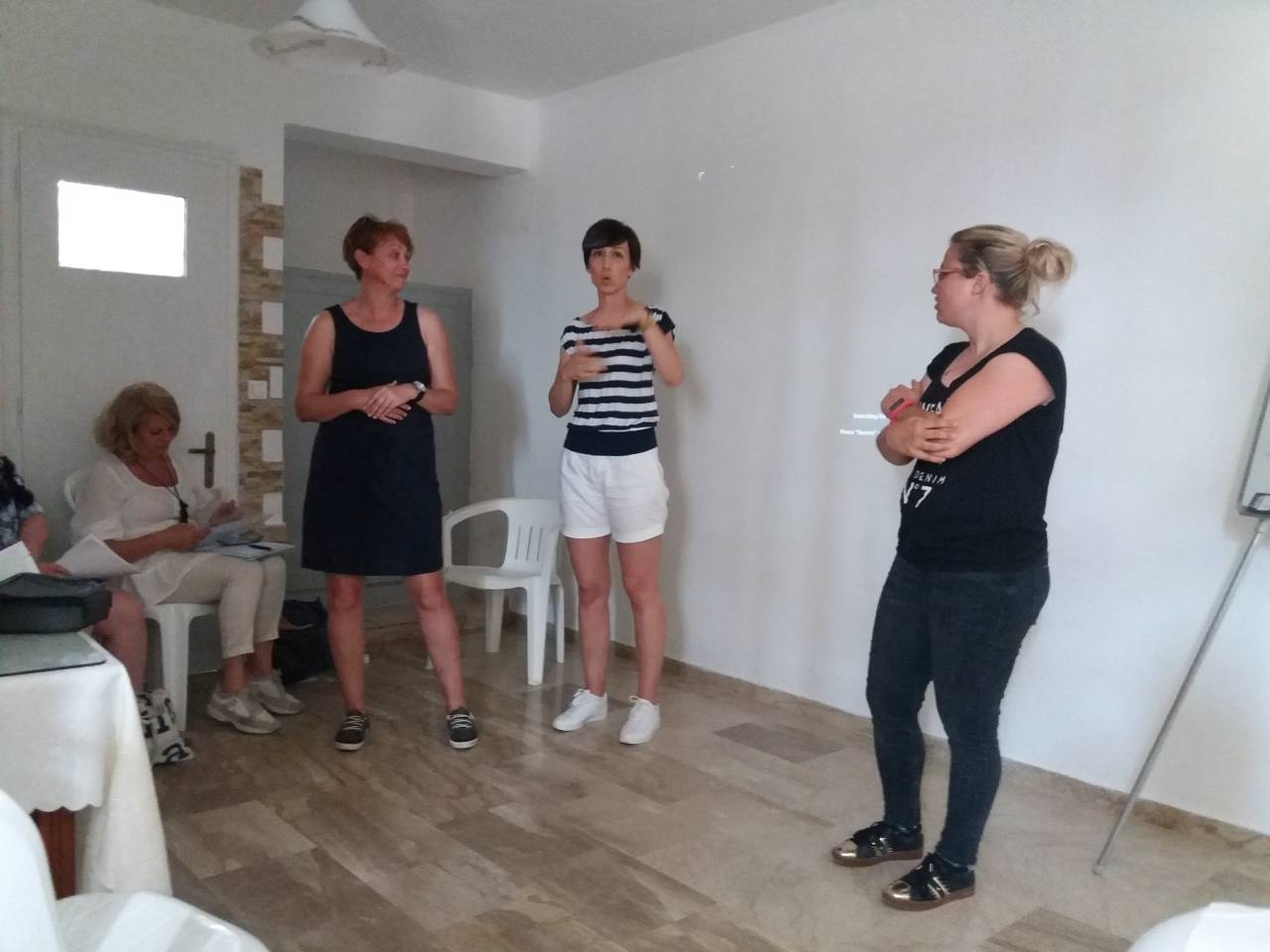 Aktivnosti
Upoznavanje s novim tehnologijama
Korištenje QR kodova u edukaciji
Izrada fotografija 360 stupnjeva
Produciranje i uređivanje videa
Korištenje novih aplikacija u nastavi
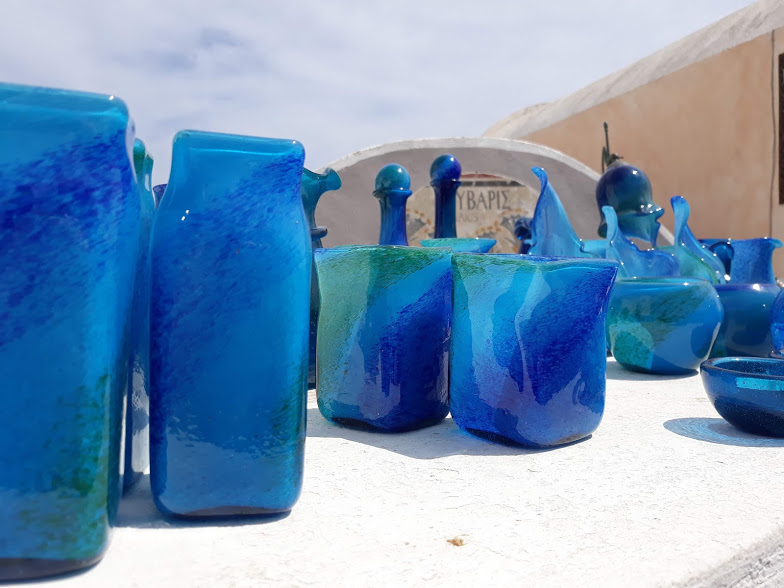 Crna plaža u Perissi
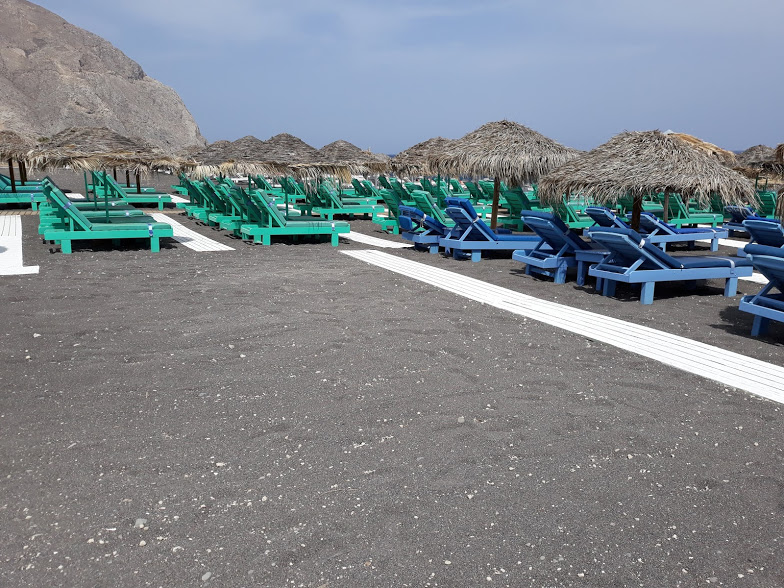 Muzej folklora ( izrada QR kodova)
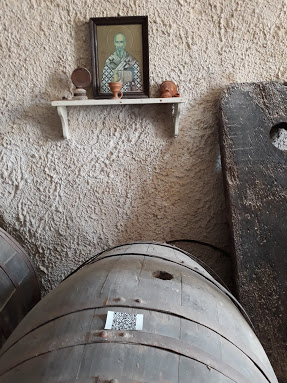 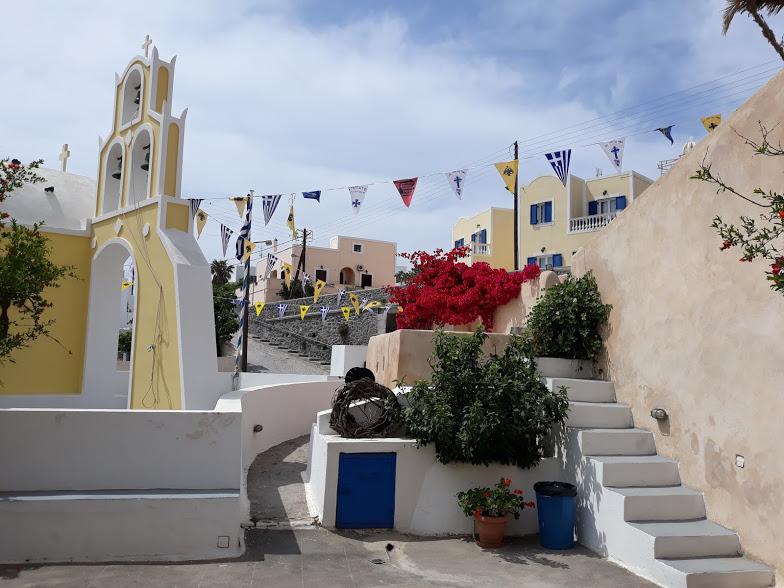 Oia ( prezentacija kroz objekte iste boje)
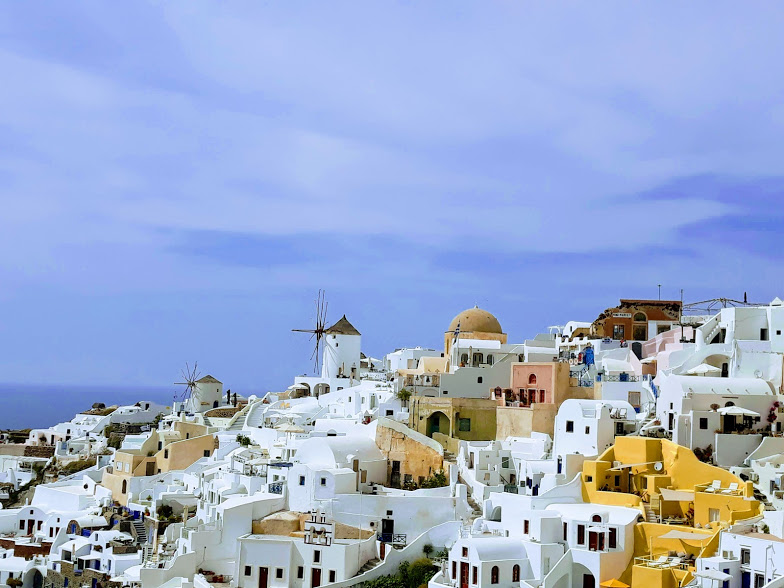 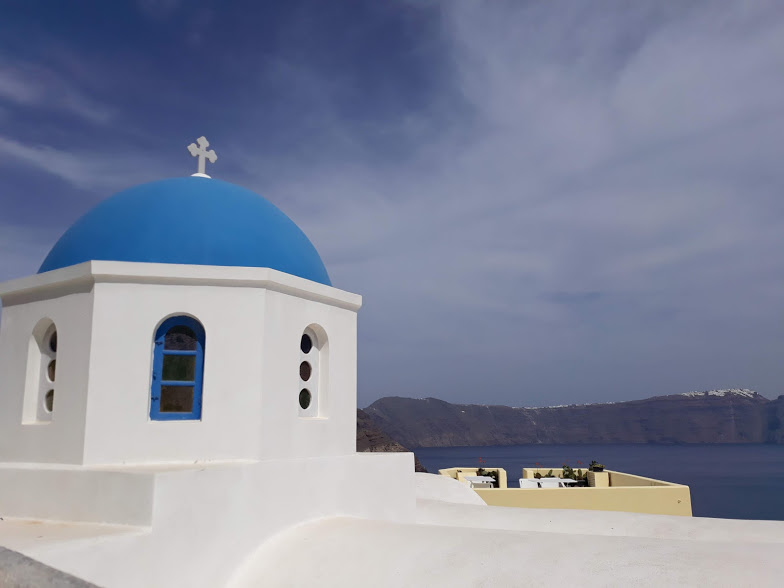 Live streaming, kuhanje tradicionalne hrane
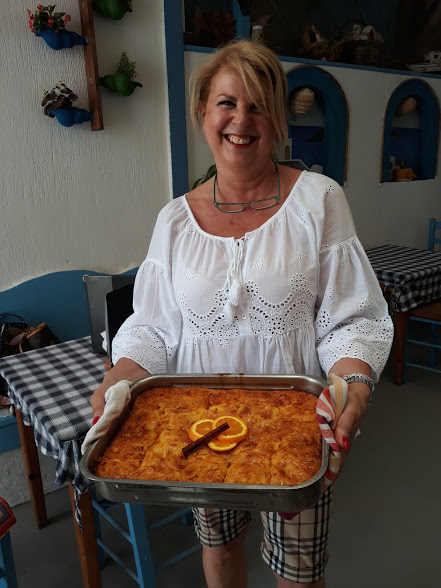 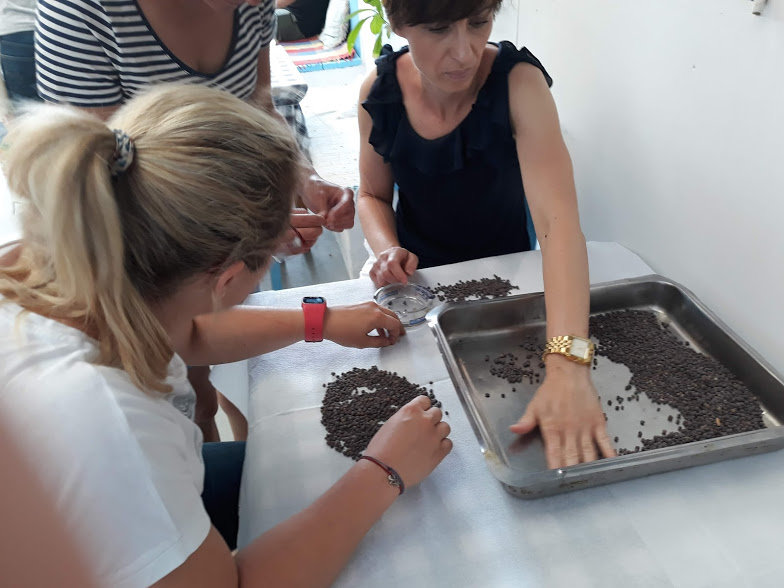 Pyrgoss ( izrada Kahoot kviza)
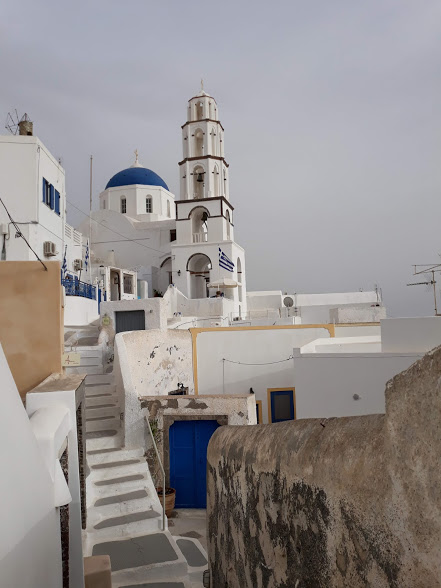 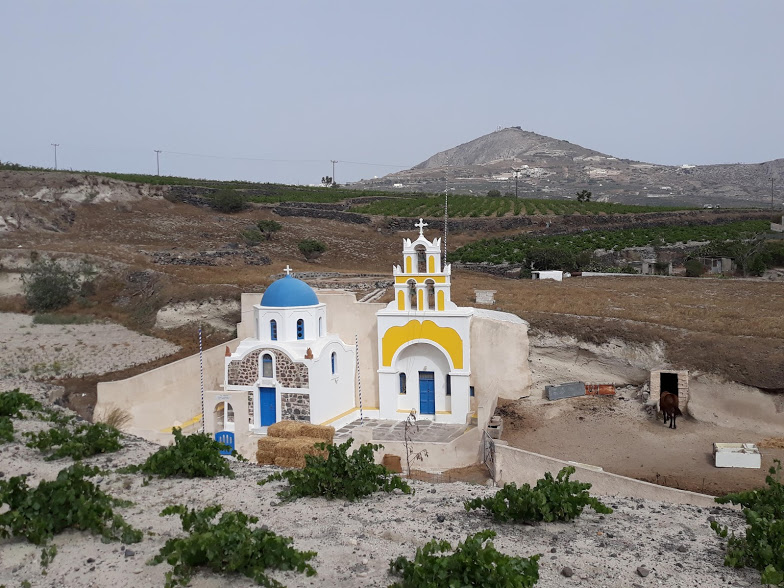 Akrotiri ( fotografija 360 stupnjeva)
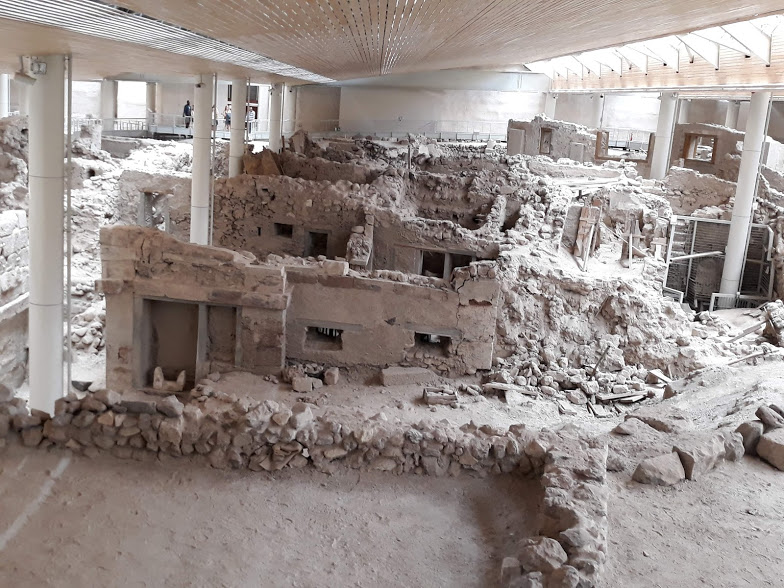 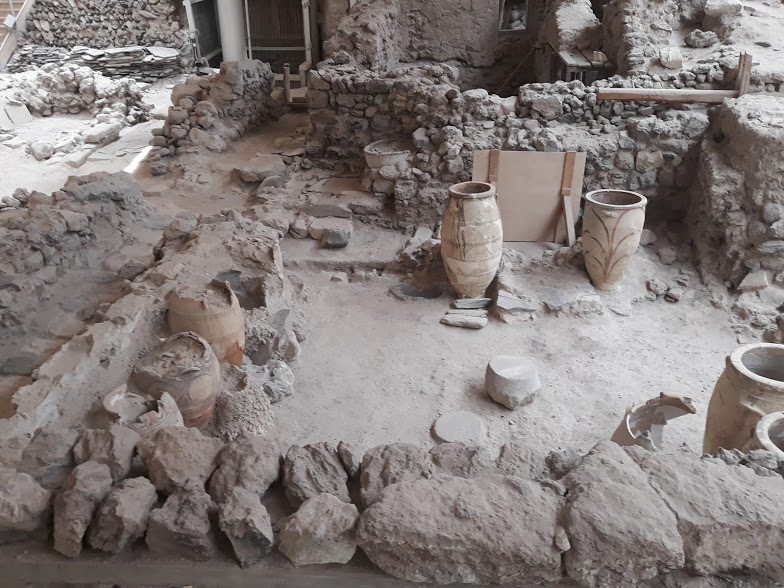 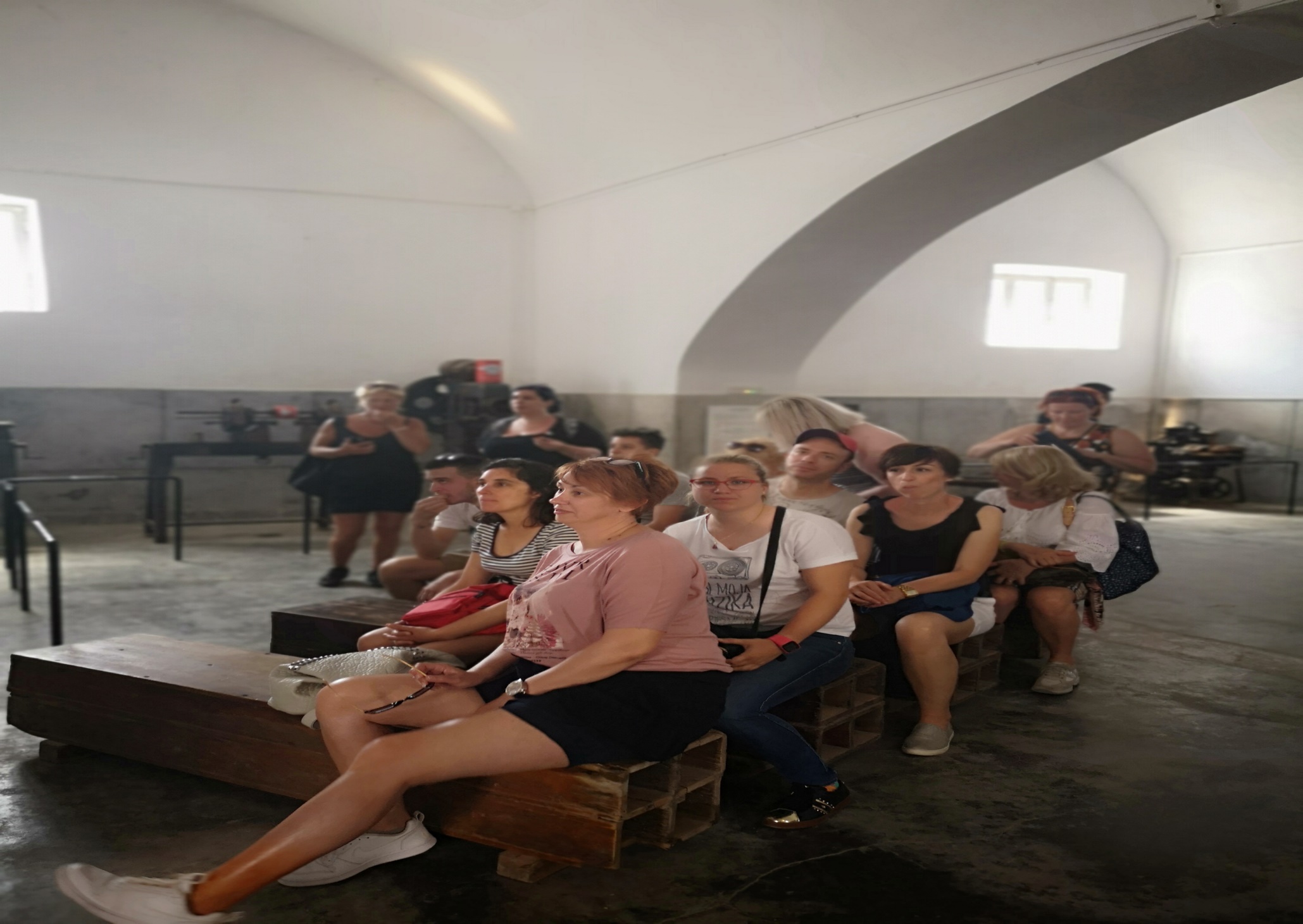